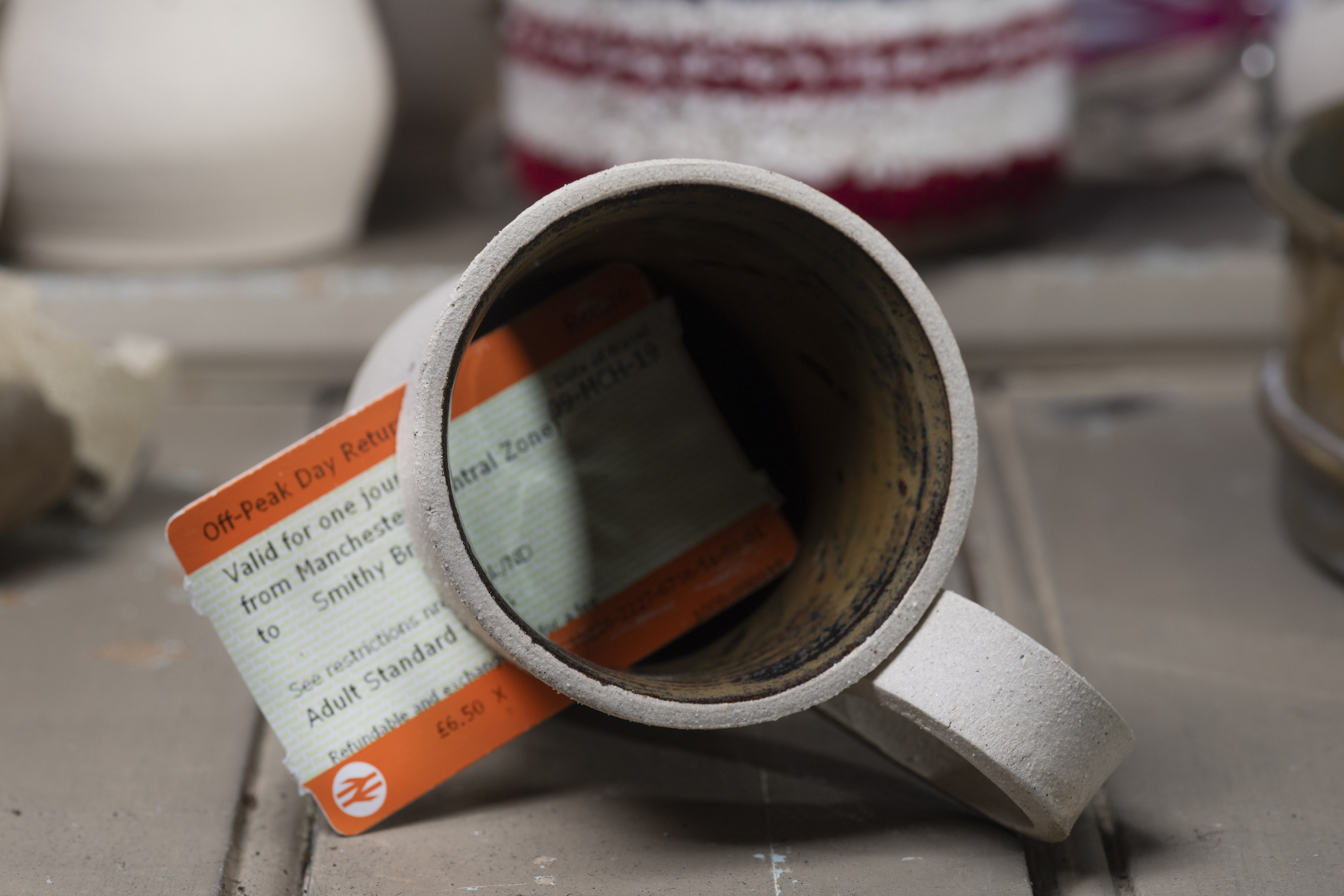 Angela Tait
The COVID Clay Diary
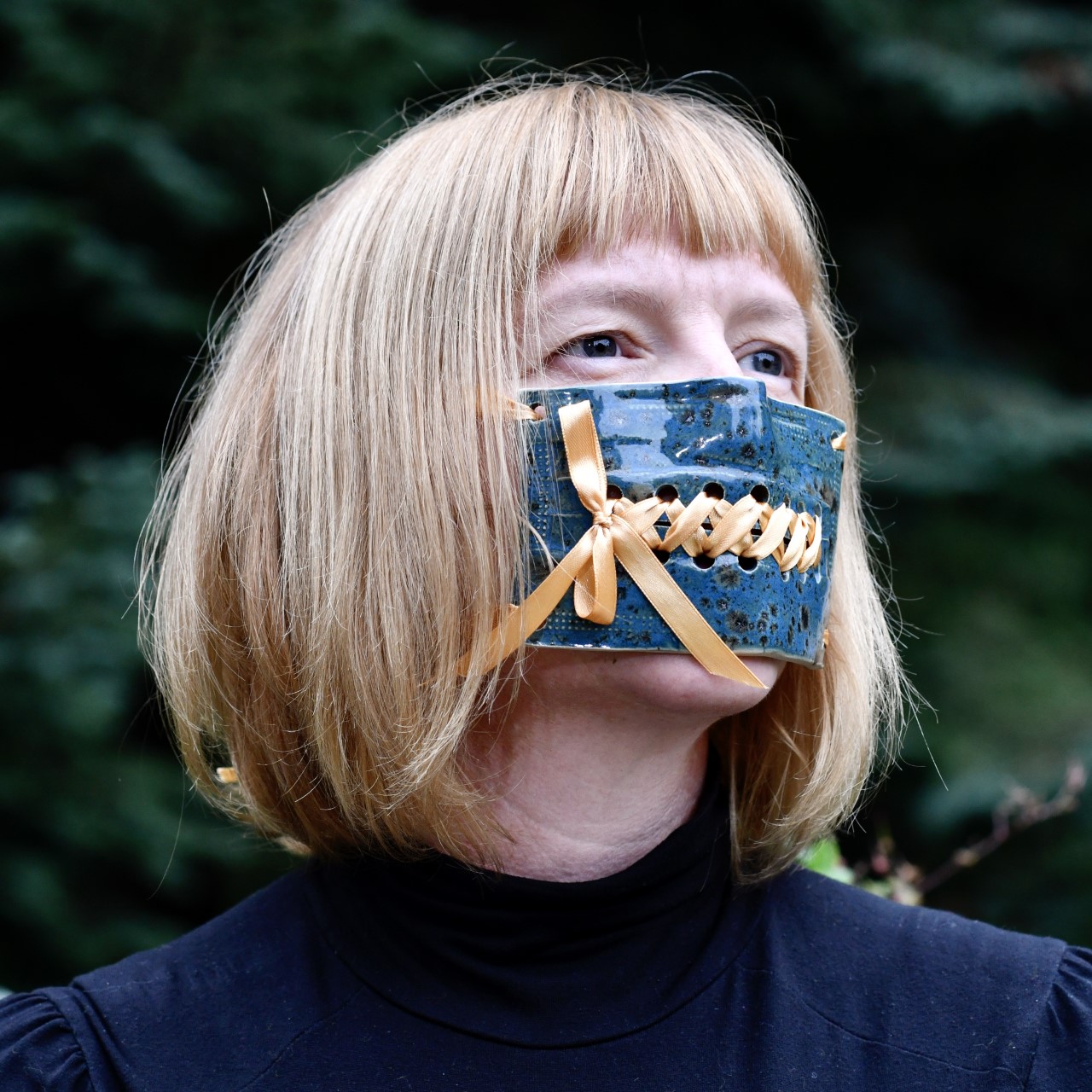 Introduction
Sculptor
Researcher
Ceramicist
Educator

Sometimes I have to do things like wash up or cook
The next day the clay diary was born
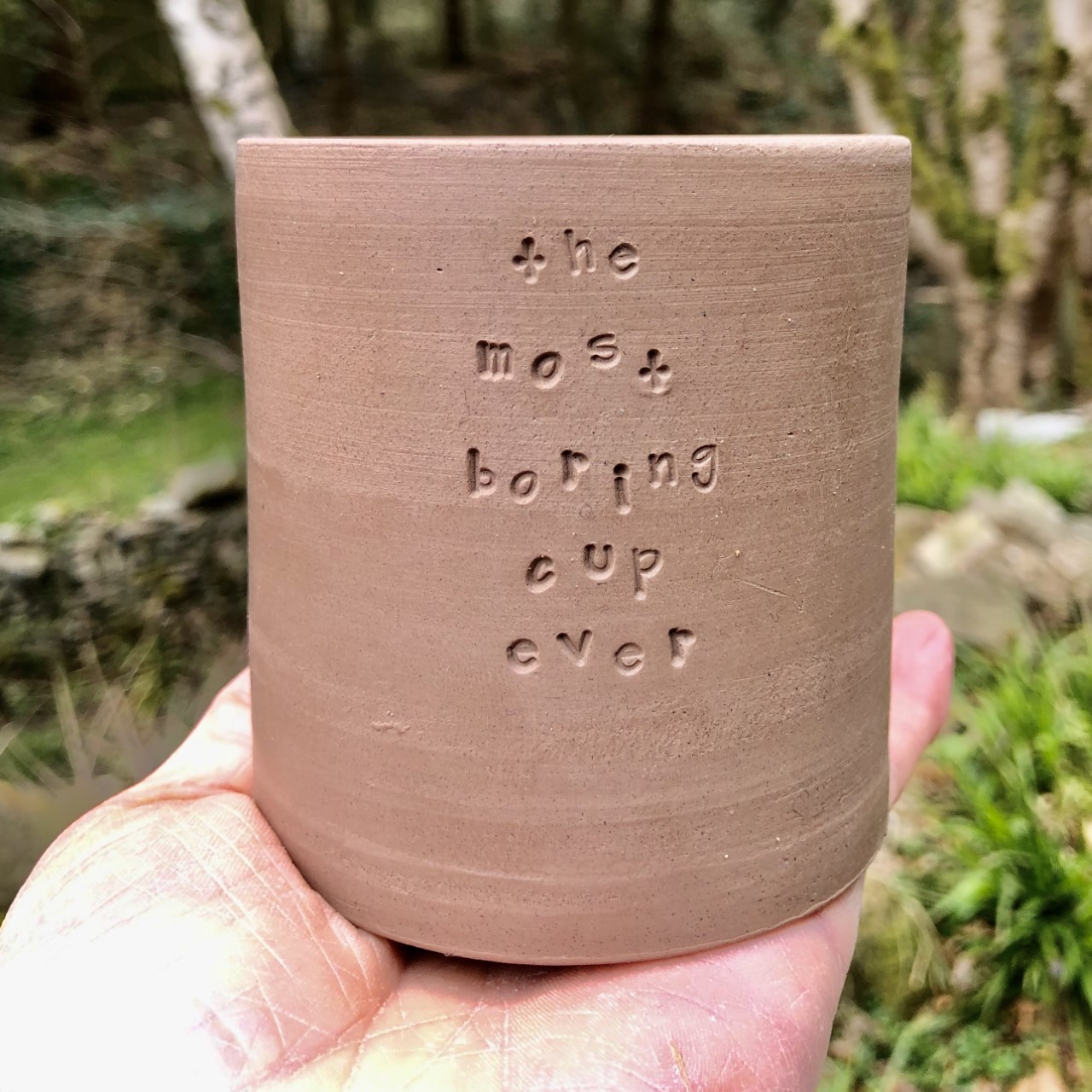 The use of the vessel form
Day 13
The Most Boring Cup Ever
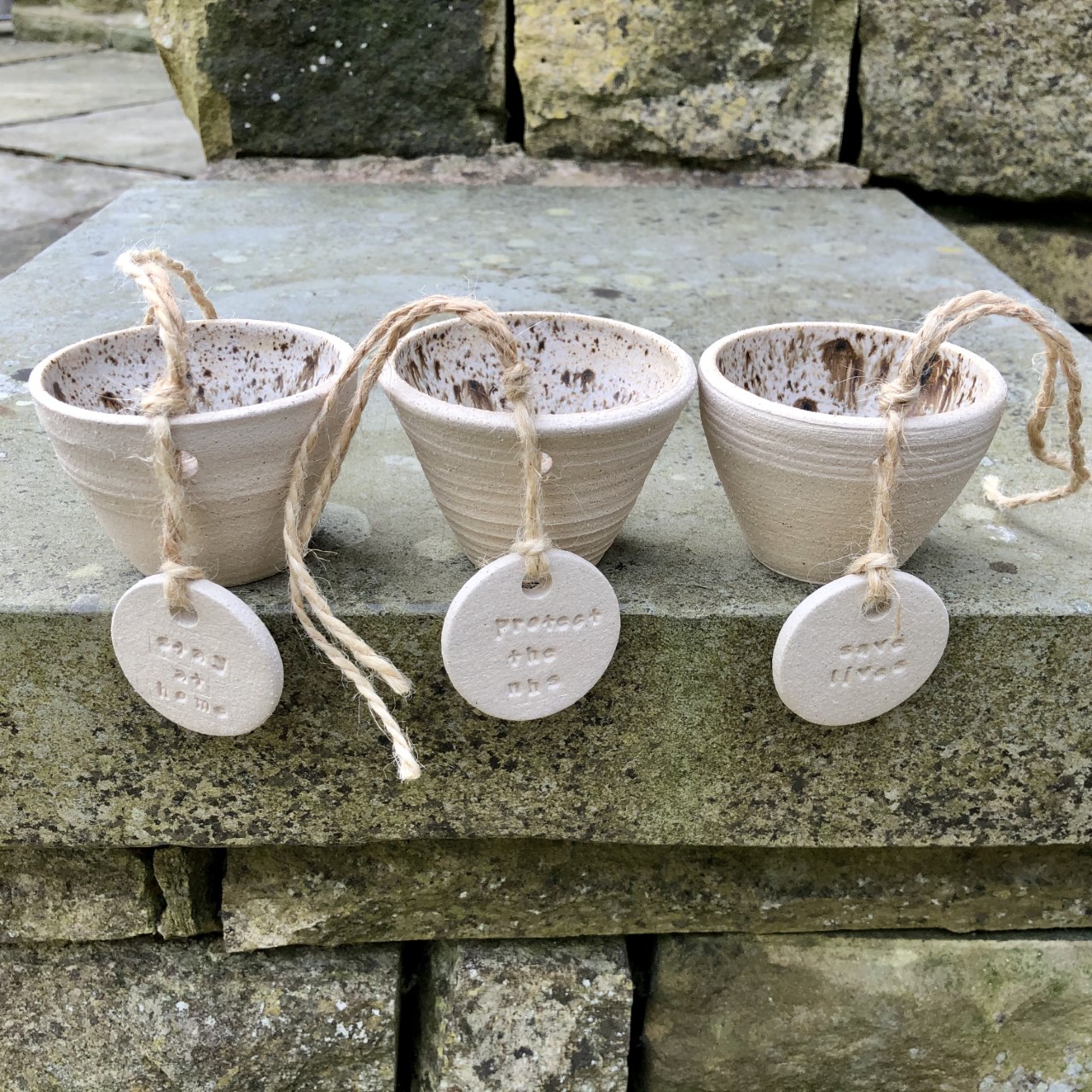 The Diary
The diary was initially personal, it was by me and about my experience. 
But lots of the themes were universal.

It quickly started to become about the wider social, cultural and political events of the pandemic

Day 6 
We all stop to watch the 4pm press conferences
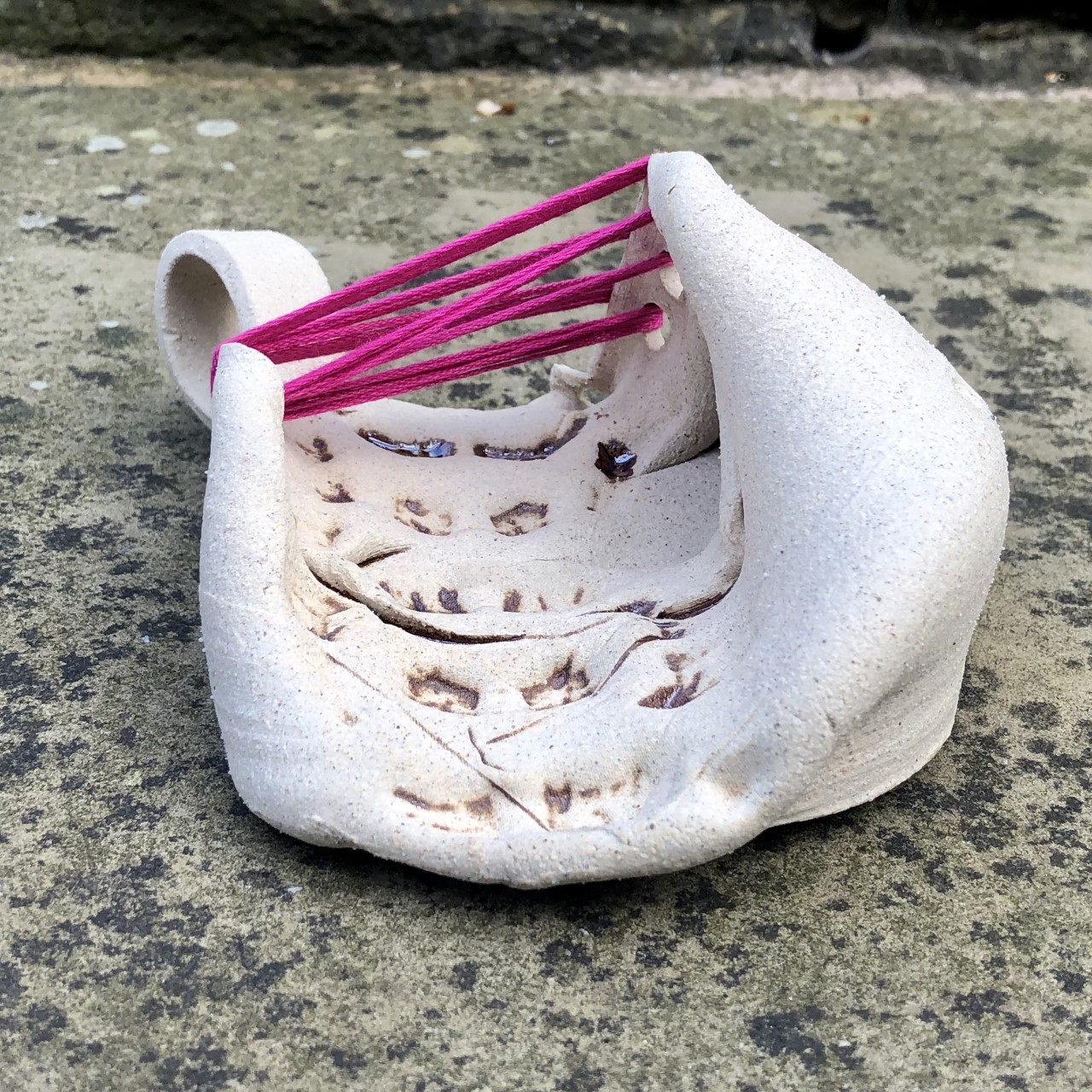 The way we exercise
Day 12 
I ran over a thrown vessel with my bike because the gyms were closed and they way I’d exercised had changed. This was both a personal and universal theme. People were out walking more than ever before because there was nowhere else to go.

Before lockdown I didn’t even know I owned a bike #truefact
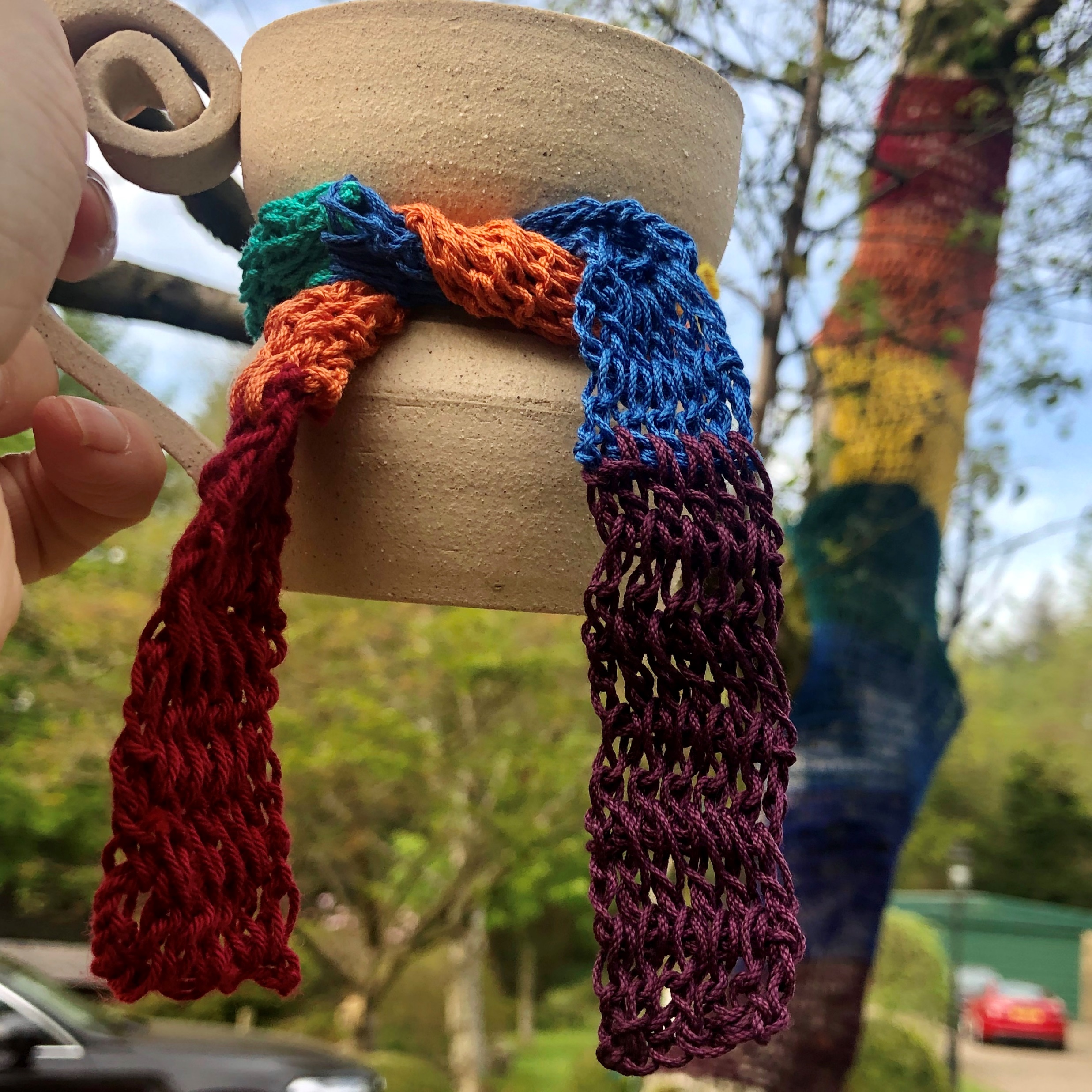 Key Workers
Day 24Rainbows are everywhere
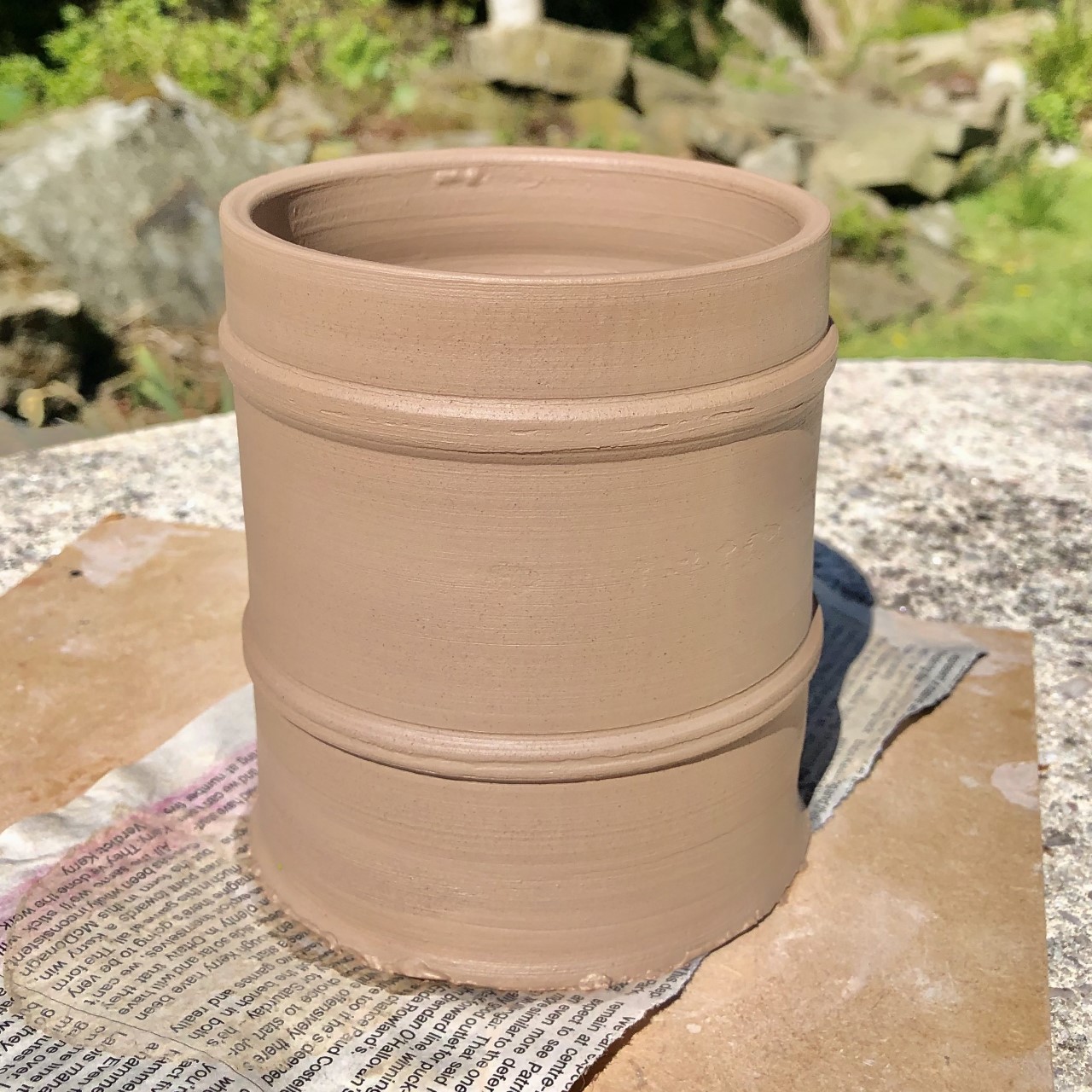 The financial markets are in turmoil
Day 35
The price of oil went negative for the first time in history. This meant the oil companies had to pay their customers to take it
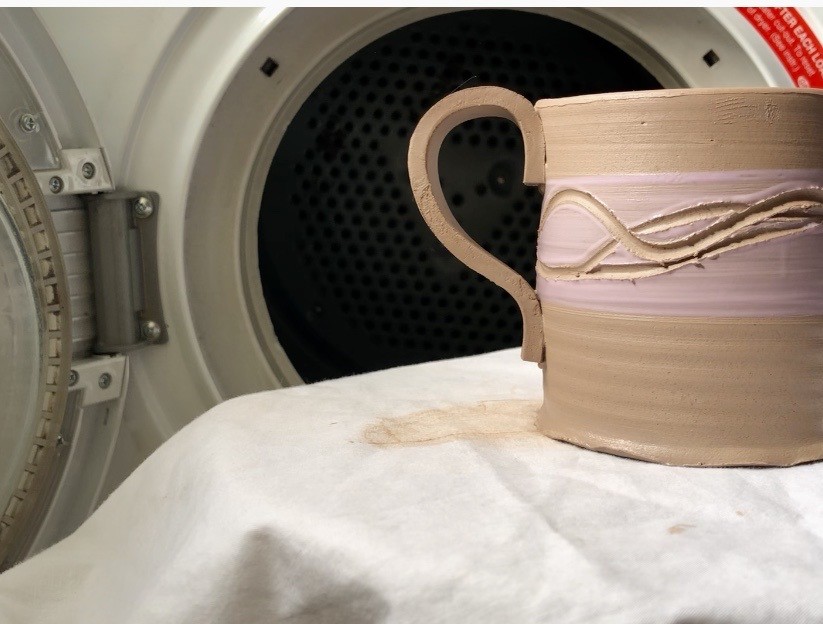 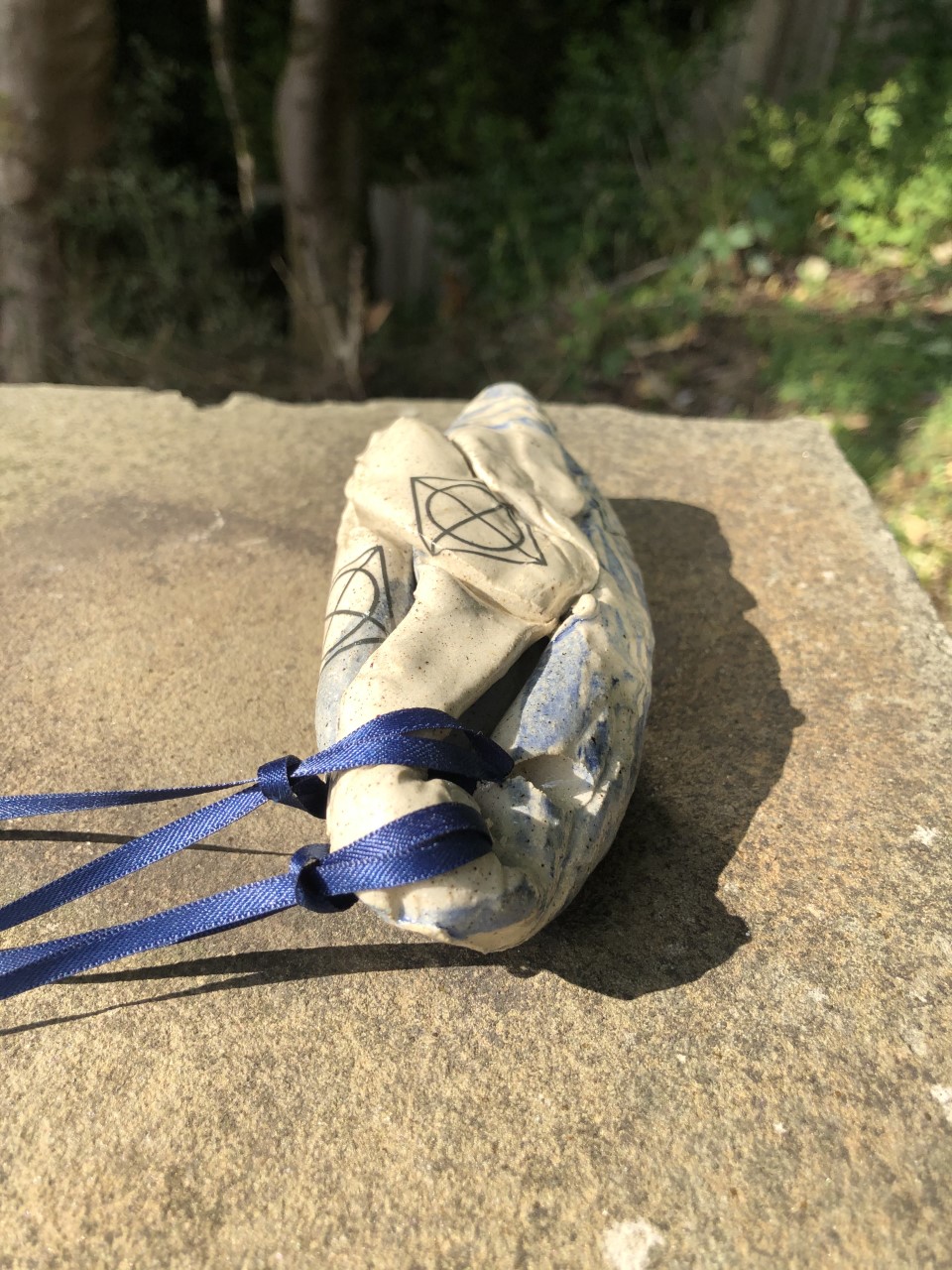 My world became very small
Day 54
Plenty of the cups ended up not resembling cups. 
On Day 54 I threw a perfectly good cup complete with a handle and put it in the tumble dryer
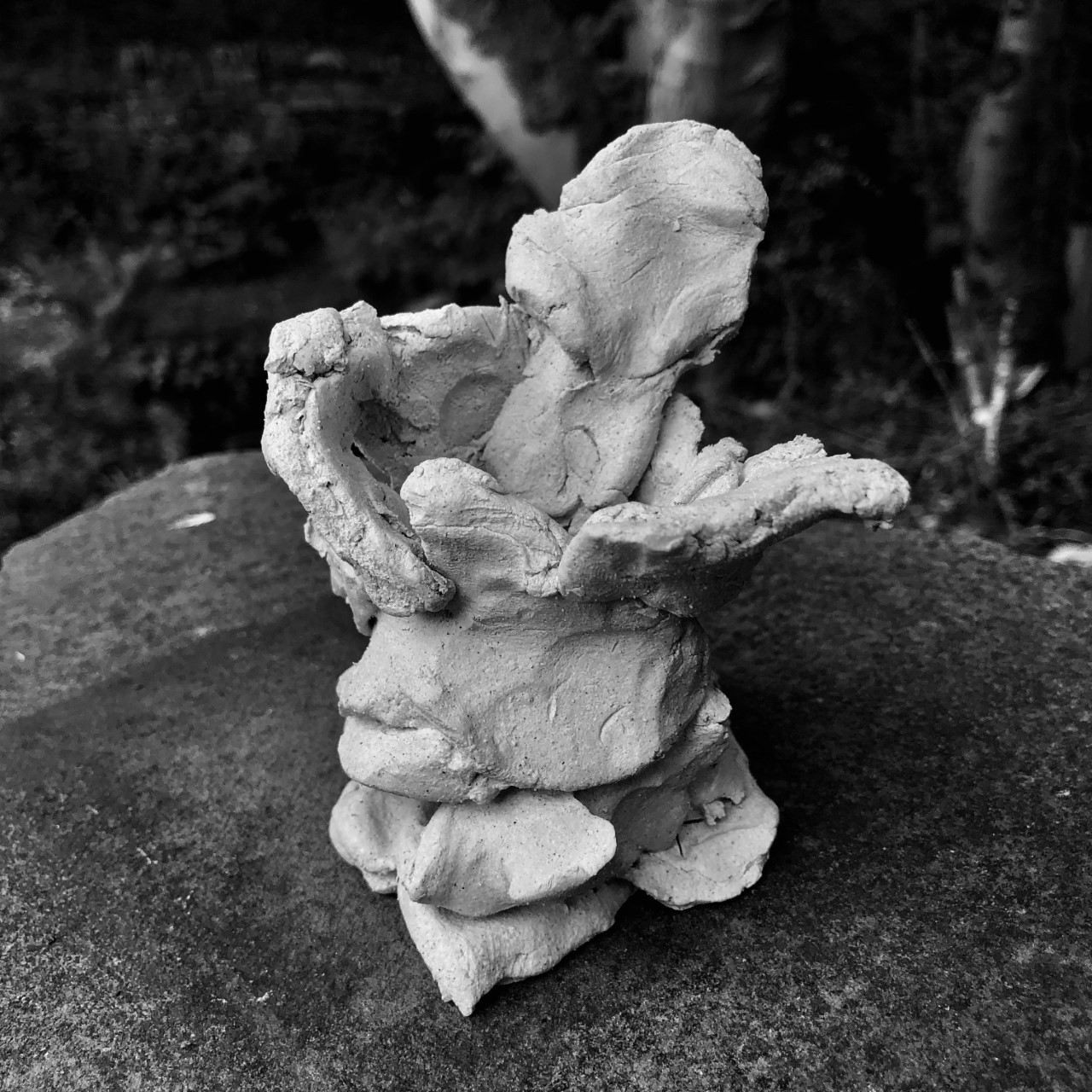 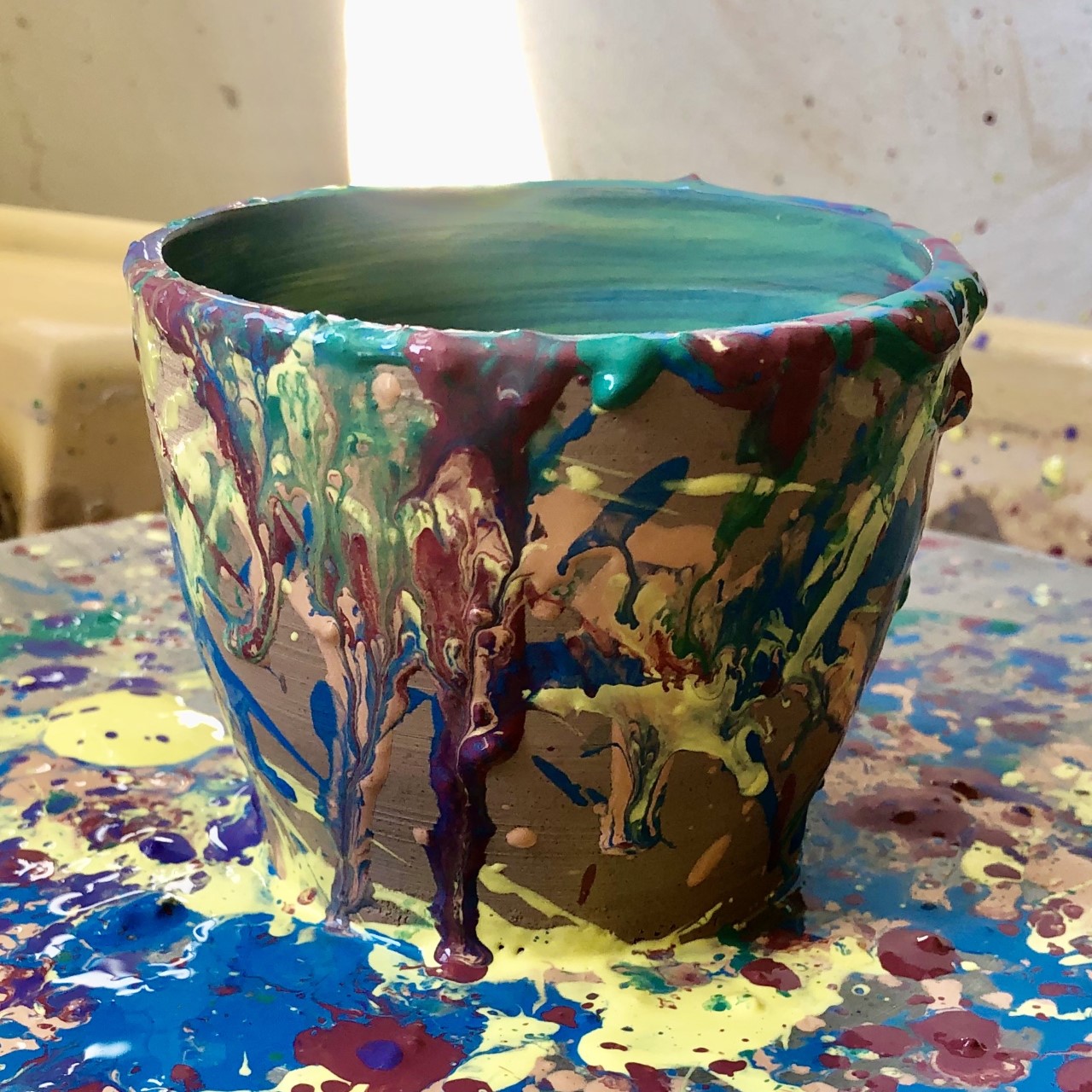 I made pieces about my lecturing work
Day 73 – Rebecca Warren

Day 65 – Pollocks to that
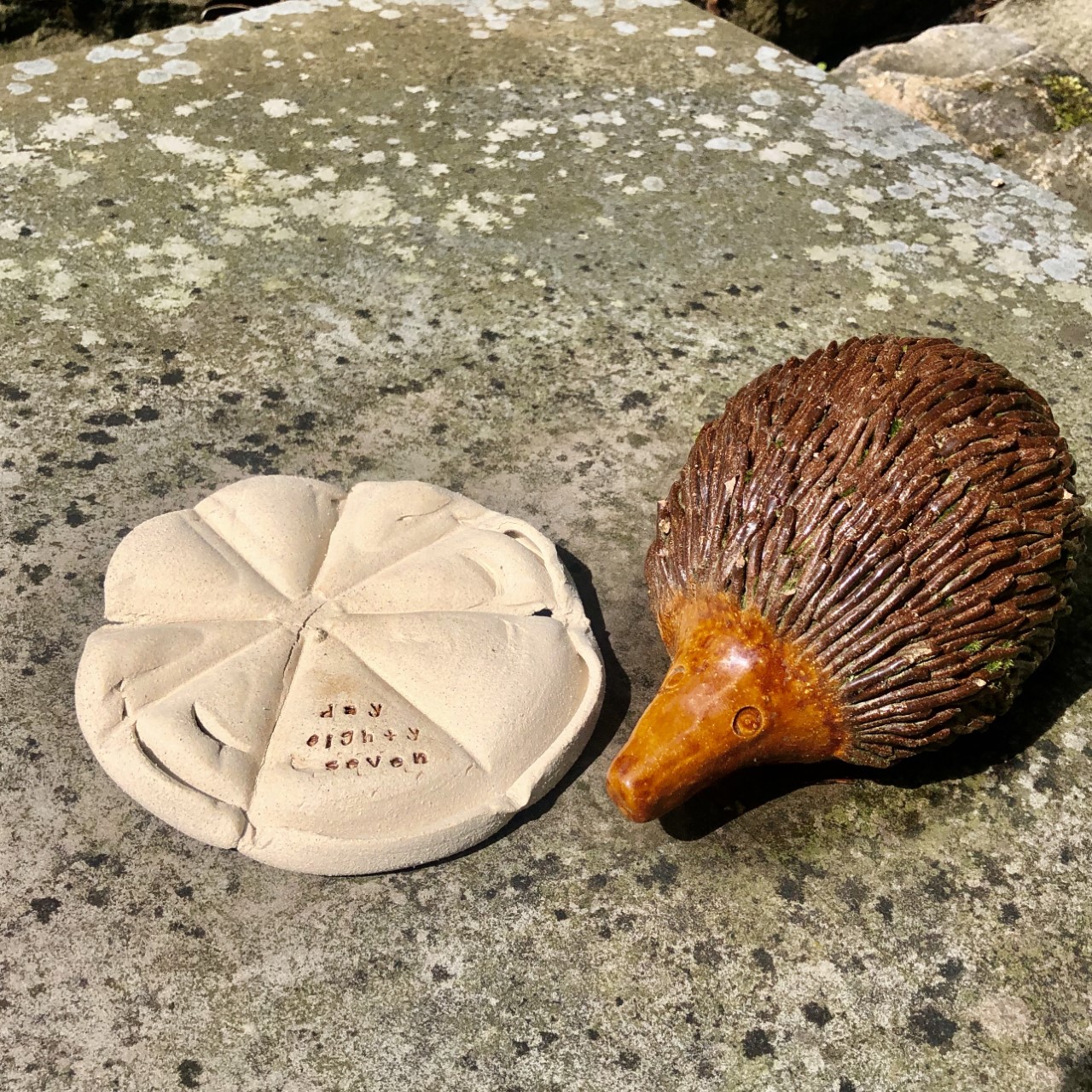 By the end I was struggling for ideas
Day 87
Another perfectly serviceable cup found its way into the sandwich toaster
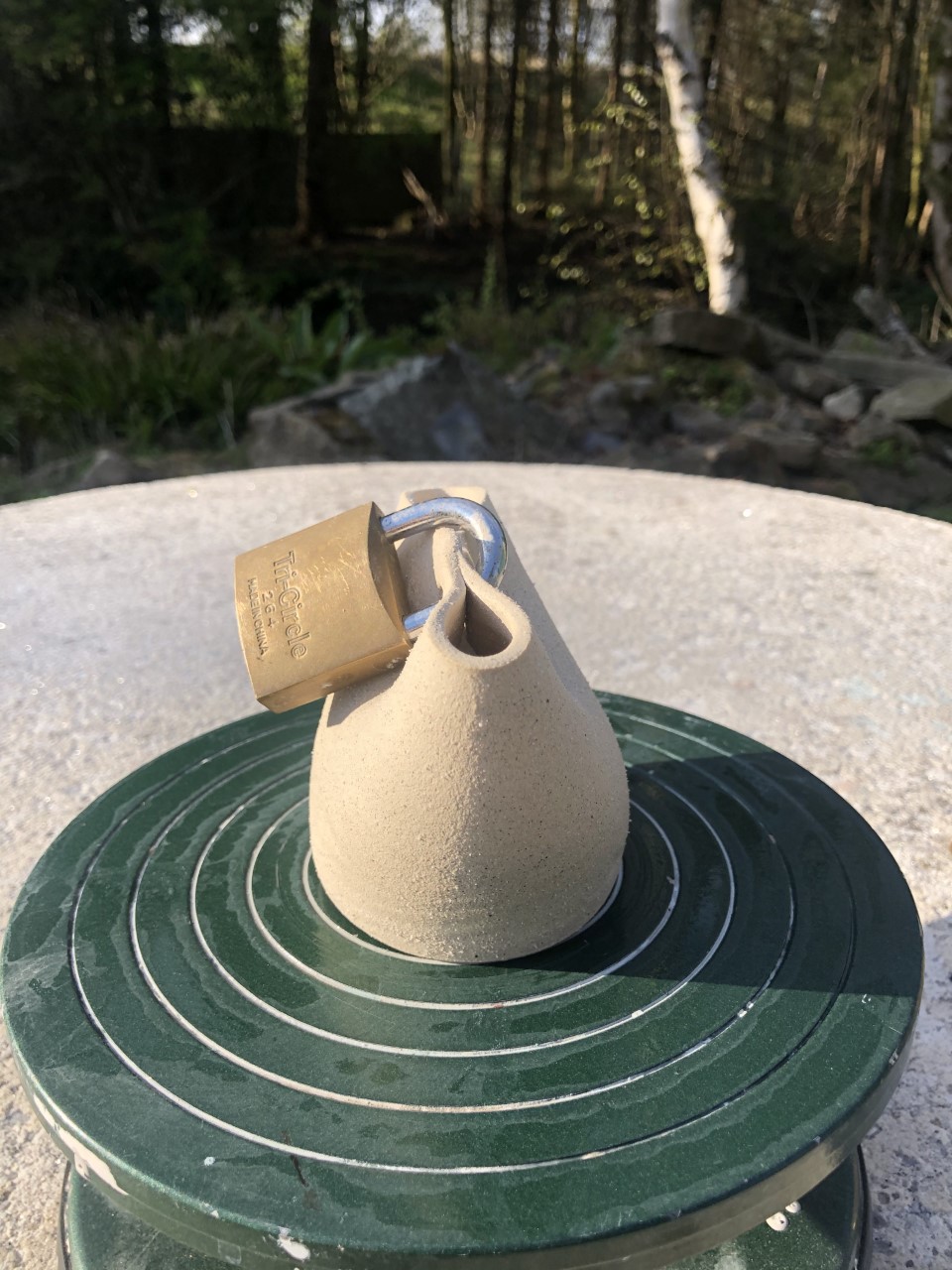 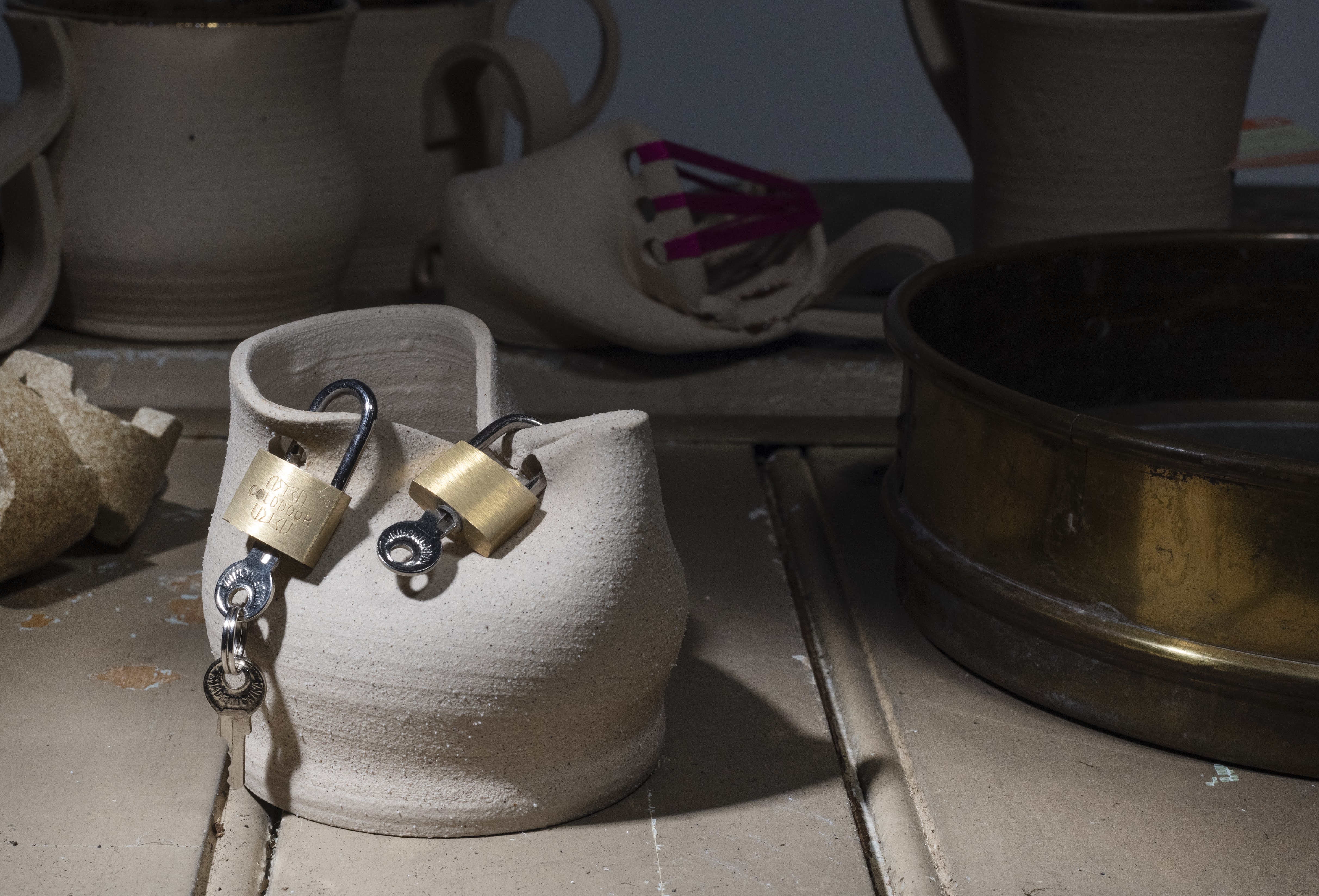 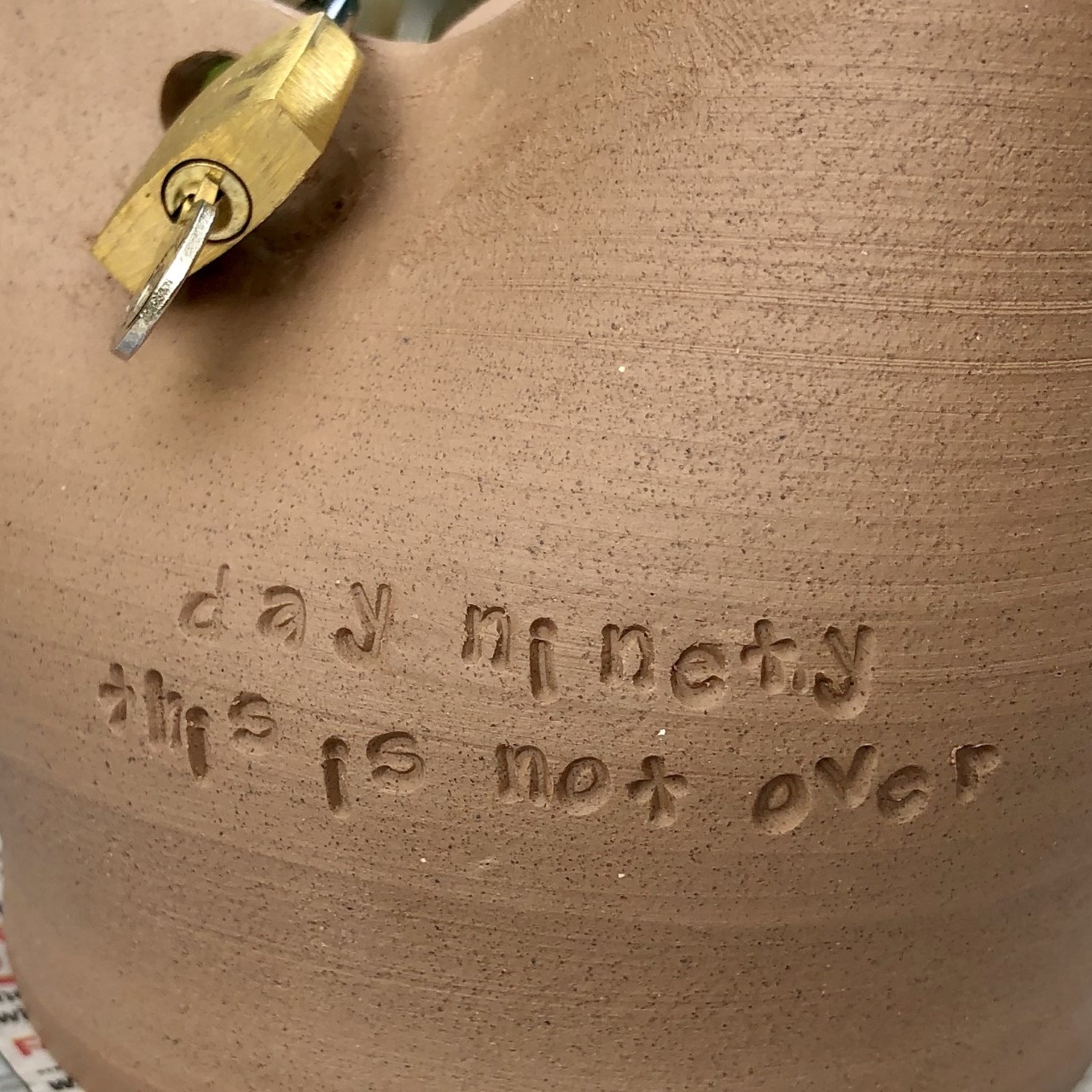 The beginning and the end
Day 7  - Lockdown
Day 90  - This is not over
What happened to the clay diary next?
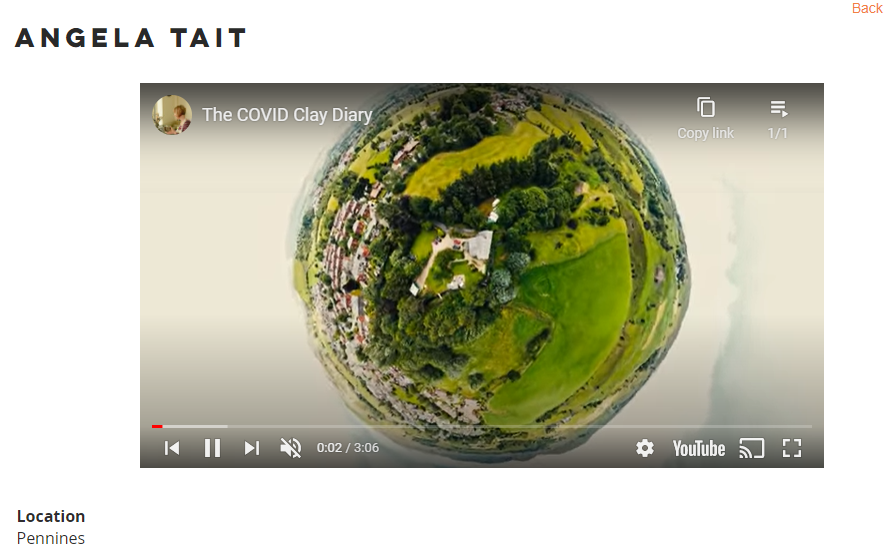 Artist Parviz Qadir was commissioned to collect creative responses to the pandemic 

He asked me if he could include the clay diary, so Zach and I made a film using his drone to photograph the work

Link
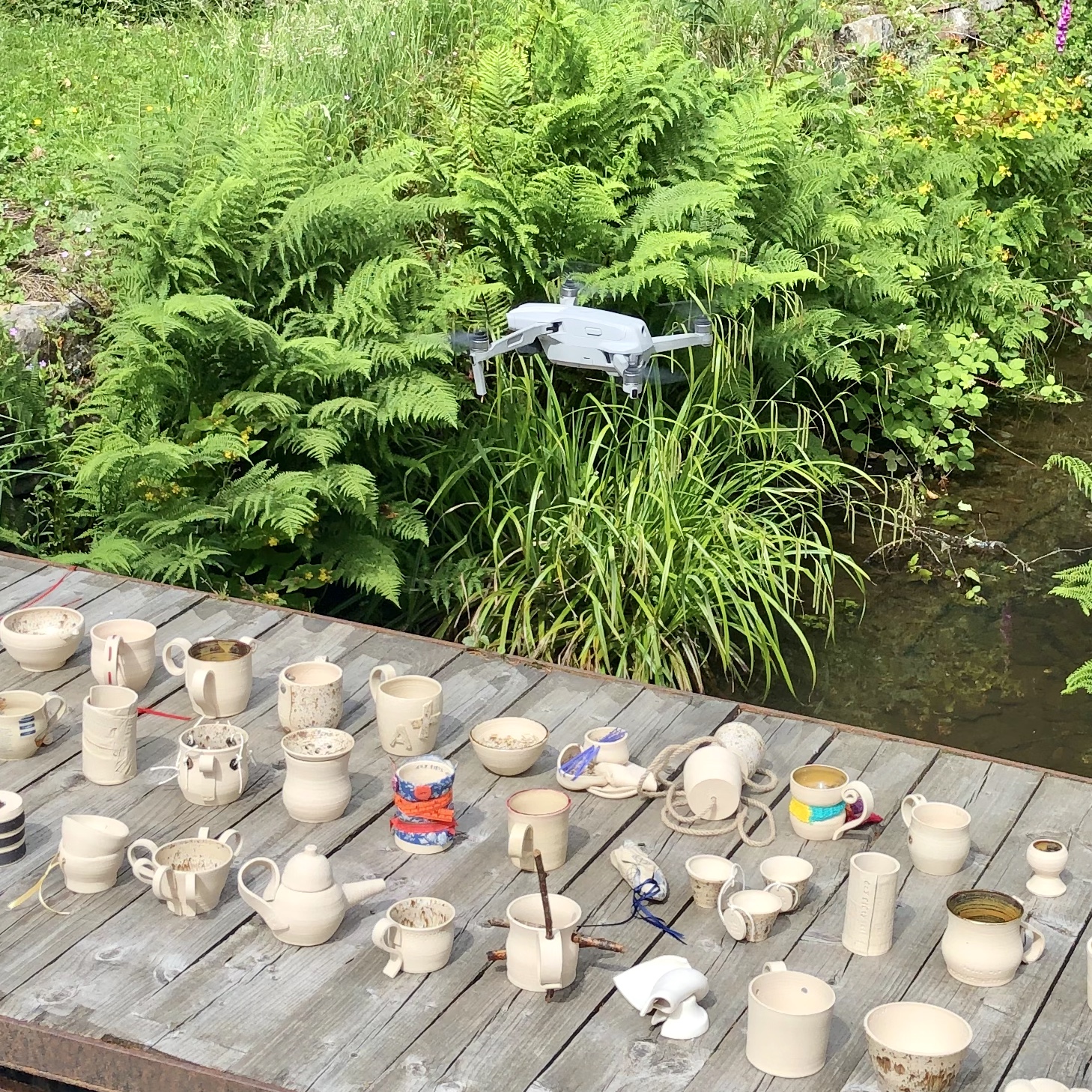 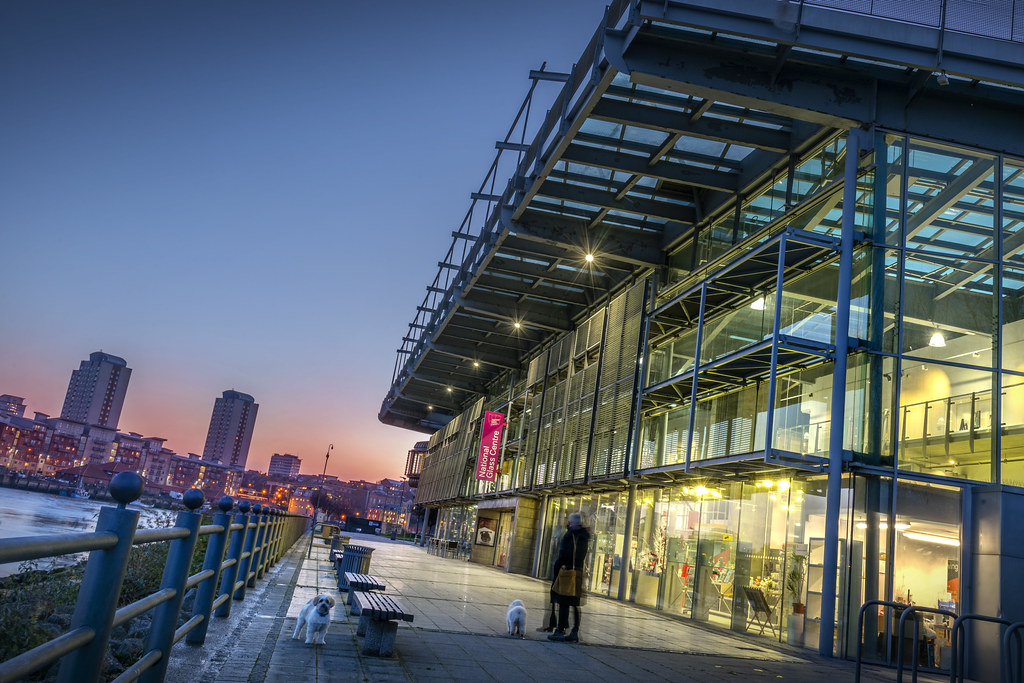 Exhibition
The clay diary is being shown in the National Glass Centre in Sunderland
Publication
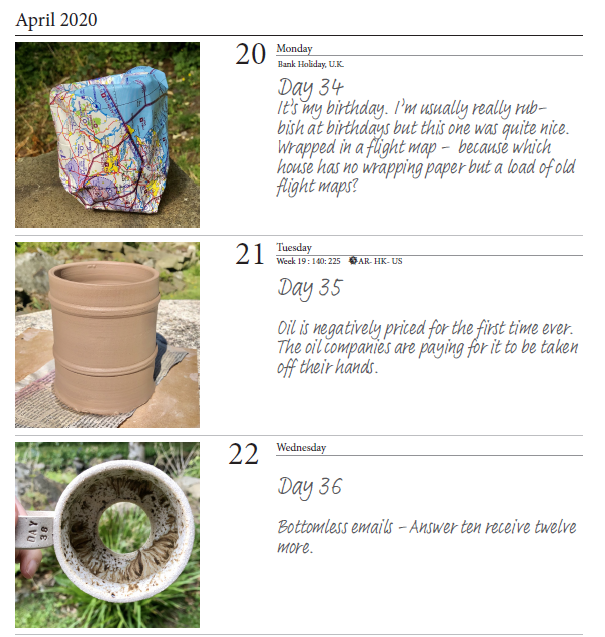 There is a book in the form of an office diary
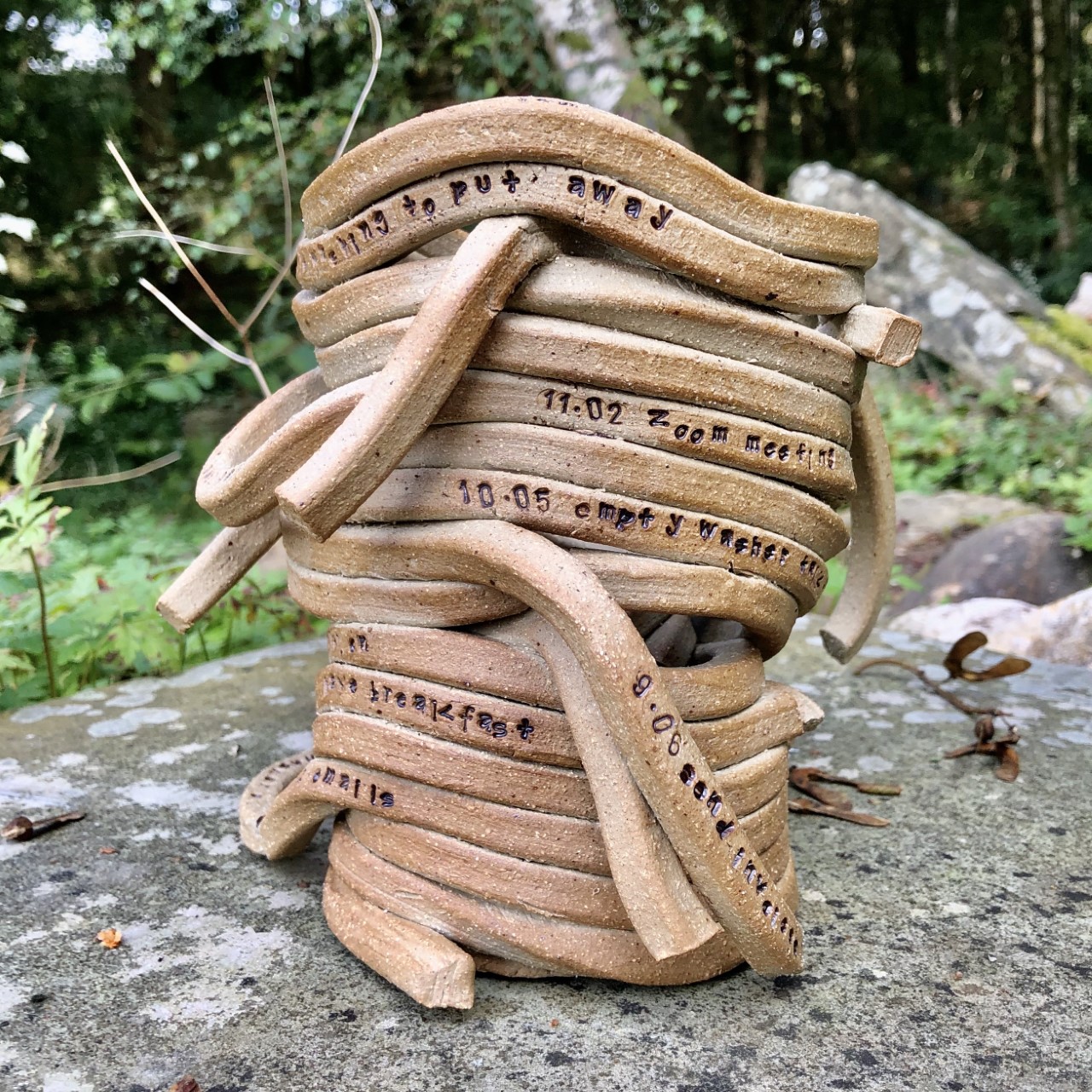 What next?
The diary is in the Glass Centre until October then it has no further plans. 
I have made other clay diaries since and am currently exploring ideas like this
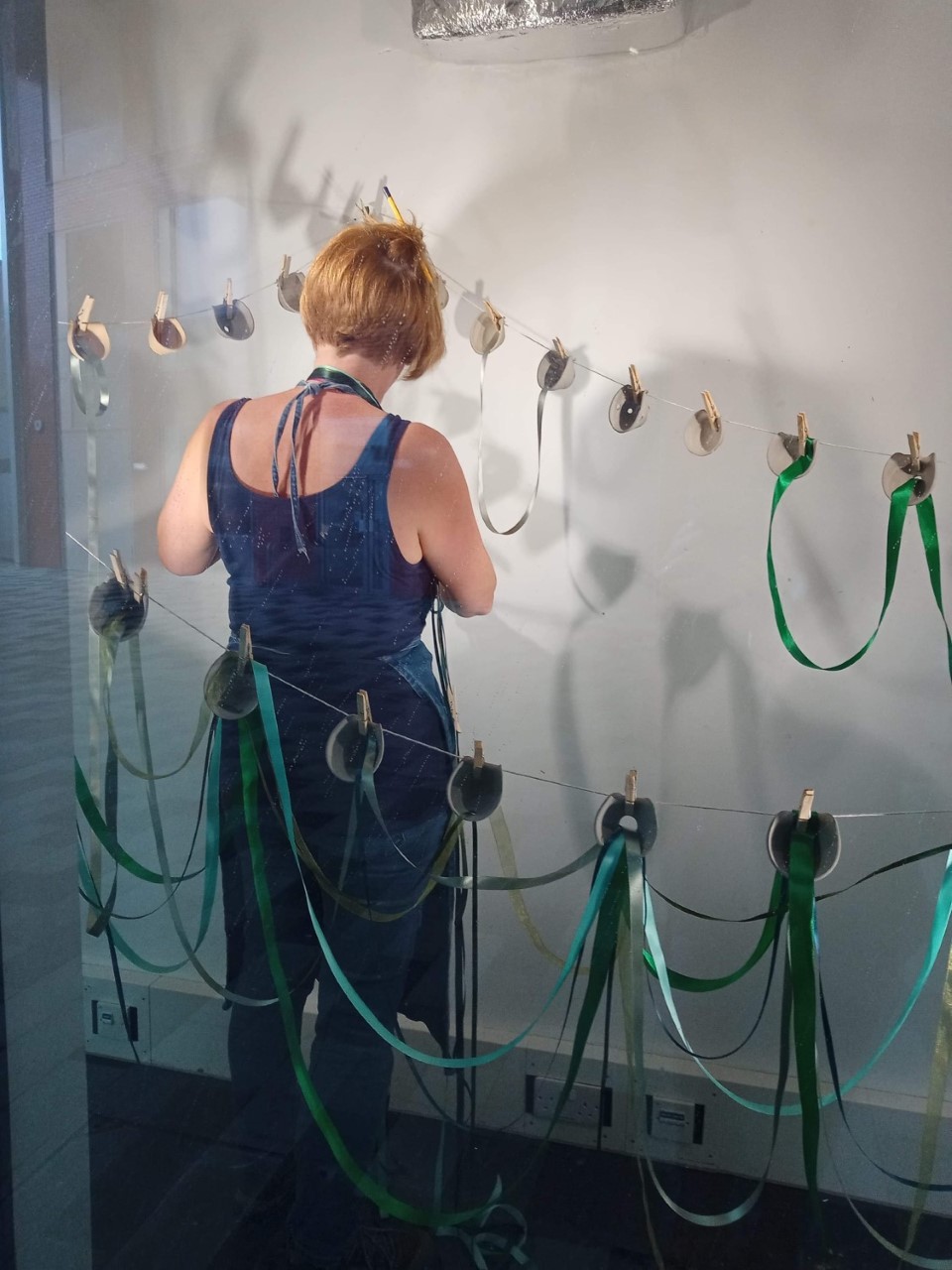 Tomorrow
I’m working at the Arts Centre on another of my recent projects, ‘Smalls’.

The performance will be broadcast live alongside the archive streaming
?